Bài 30: Giữ gìn vệ sinh môi trường
Lớp:…
Kể cả khi lạo động, tổng vệ sinh môi trường, chúng ta cũng có thật nhiều niềm vui.
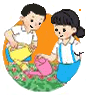 Hoạt động giáo dục theo chủ đề
Tìm hiểu về thực trạng vệ sinh môi trường ở trường em.
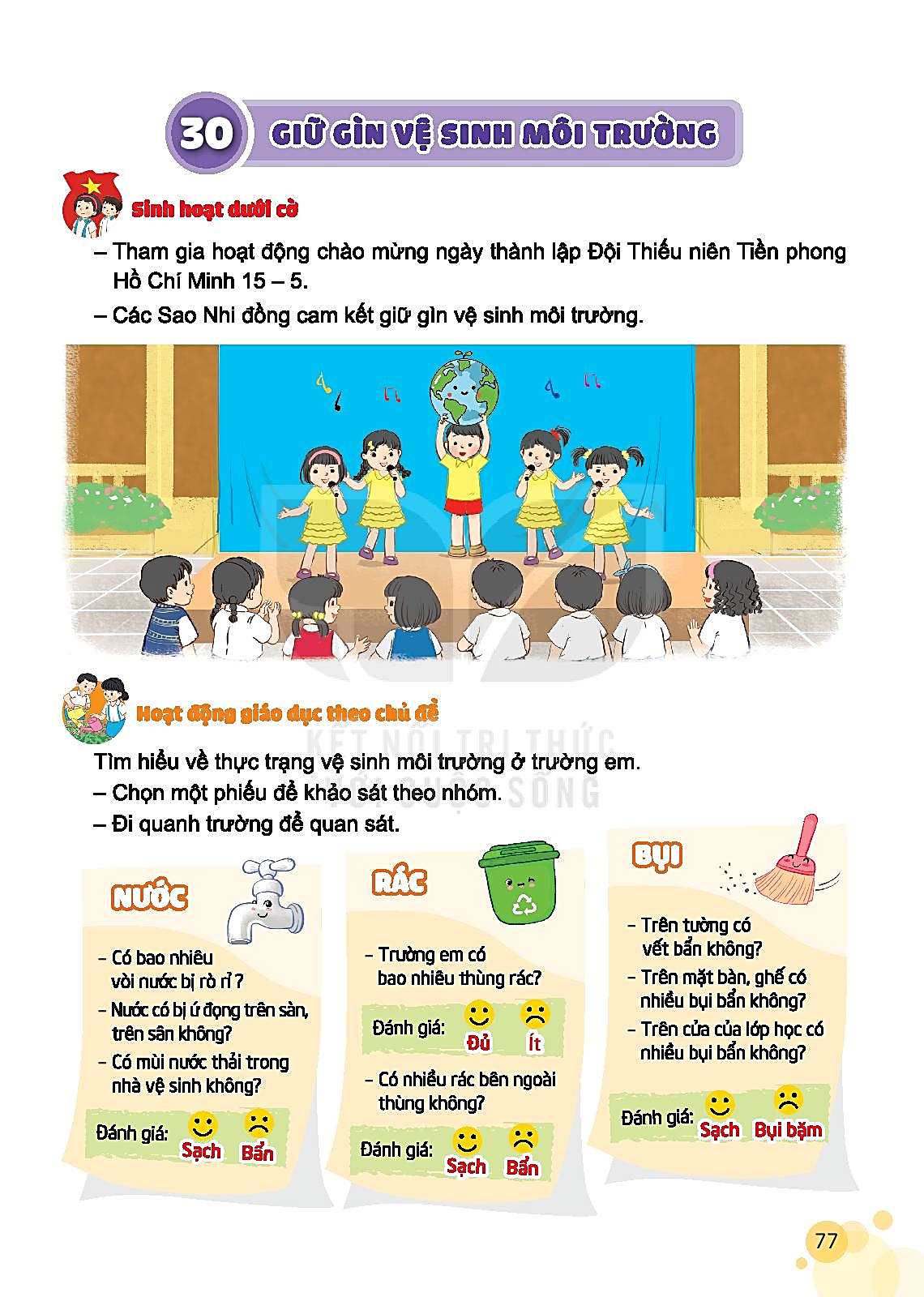 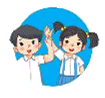 Sinh hoạt lớp
       Thực hành vệ sinh trường lớp
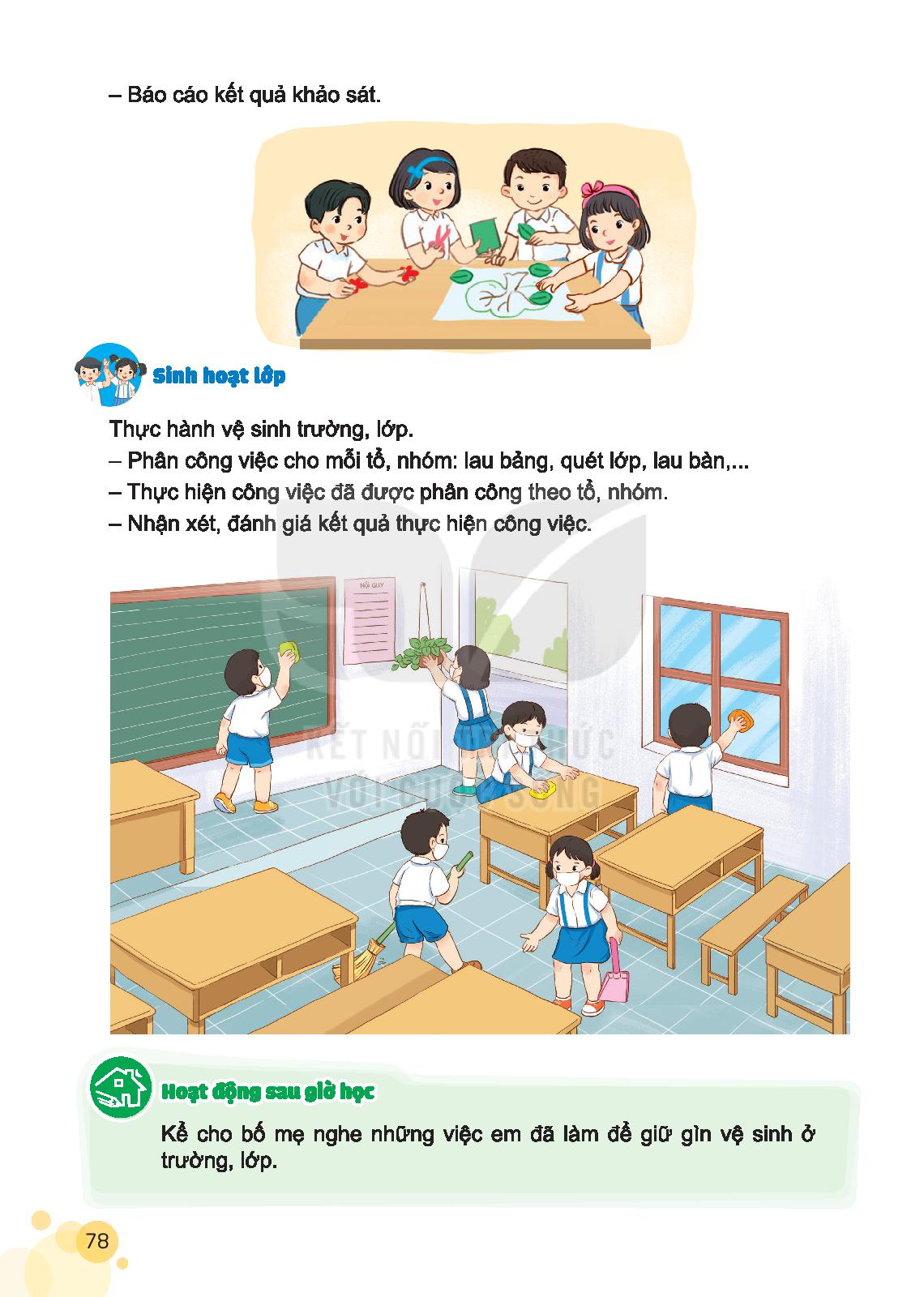 Tưới cây
Lau bảng, lau bàn ghế
Lau cửa sổ
Quét lớp
Dọn rác